Indexing Internals
Denny Cherry
mrdenny@mrdenny.com
twitter.com/mrdenny
About Me
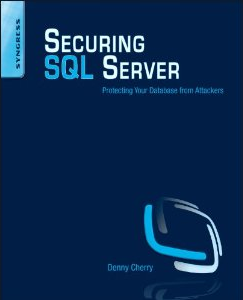 Author or Coauthor of 4 books
6+ SQL Mag articles
Dozens of other articles
Microsoft MVP since Oct 2008
Microsoft Certified Master
Founder of SQL Excursions
Sr. DBA for Phreesia
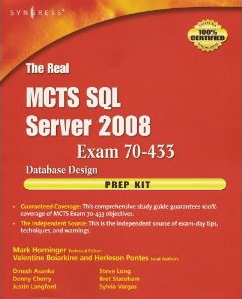 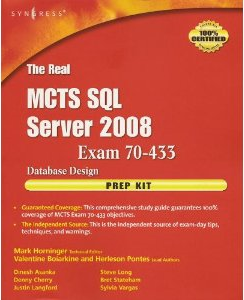 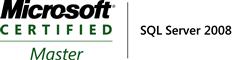 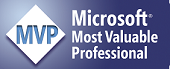 2
What we’ll be covering…
Clustered Indexes
Non-Clustered Indexes
Filtered Indexes
What we won’t be covering…
Spacial Indexes
Full Text Indexes
Compressed Indexes
Structures…
Indexes are made up of B-Trees which make the index navigable
Indexes are almost always made up of at least two data pages.
A Root Page
A Leaf Page
Clustered Indexes also have Data Pages
Lets look at some pretty pictures…
[Speaker Notes: An index can be a single page, if the entire table is under 8k in size it is possible for the table to fit within a single 8k page]
Clustered Index
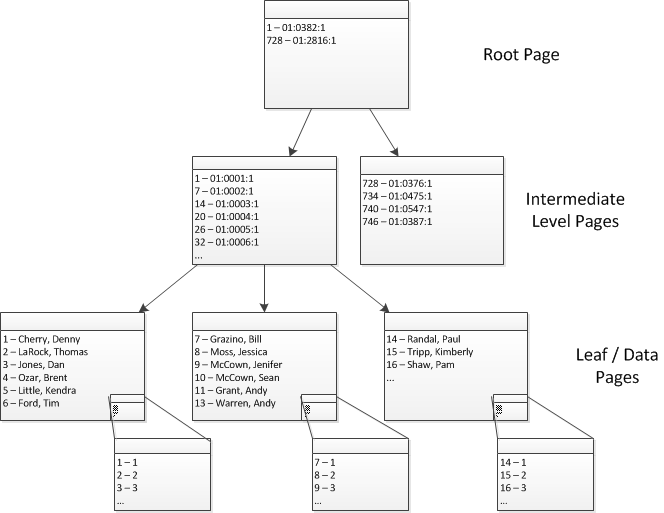 [Speaker Notes: Talk very briefly about this page, then move to the next page where we talk about each level.]
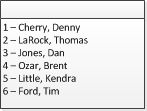 Clustered Index Data Page
Contains one row for every row in the table
Contains all in row data
Contains pointers to out of row data
TEXT
NTEXT
IMAGE
Contains pointers to overflow data
XML
VARCHAR(MAX)
NVARCHAR(MAX)
VARBINARY(MAX)
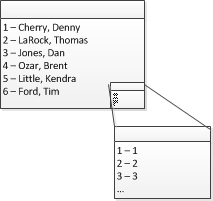 Slot Array
Shows what row within the page each row occupies
Contains the Clustered Index value and row id only
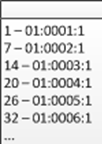 Clustered Index Intermediate Levels
Contains one row, for each page below it
Each row contains…
Clustered Key Value
File Id (2 bytes)
Page Id (4 bytes)
Row Overhead (At least one byte)
[Speaker Notes: Notice that no reference is made to the slot id.  This isn’t needed at each row within this page contains a reference to the first row in the child pages.]
Row Overhead?
1 Byte by default
Nulls?
Variable Width Data Types?
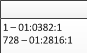 Clustered Index Root Page
Only a single root page can exist
Contains one row, for each page below it
Each row contains…
Clustered Key Value
File Id (2 bytes)
Page Id (4 bytes)
Row Overhead (At least one byte)
[Speaker Notes: Notice that no reference is made to the slot id.  This isn’t needed at each row within this page contains a reference to the first row in the child pages.
If the root page must be split, then it becomes a member of a new intermediate page and a new root level is put above the old root / new intermediate level.  There’s a slide later on this.]
Navigating The Clustered Index
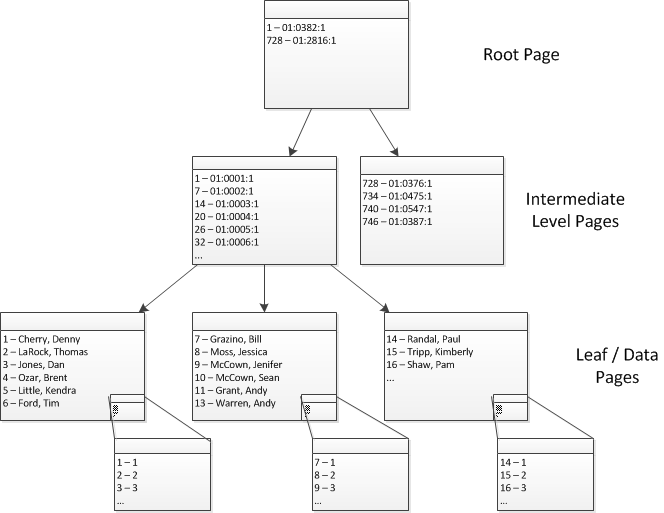 [Speaker Notes: Here we talk about how SQL Server navigates through the clustered index.  Look for Clustered ID #2 and navigate to that using the drawing pen from the root through to the leaf page highlighting the use of the intermediate level and slot array.]
Splitting the Root Page
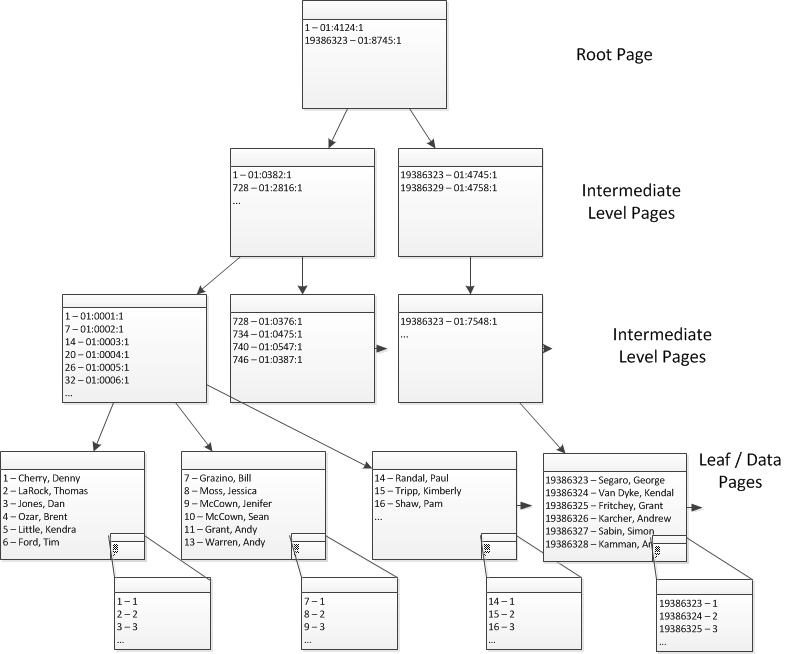 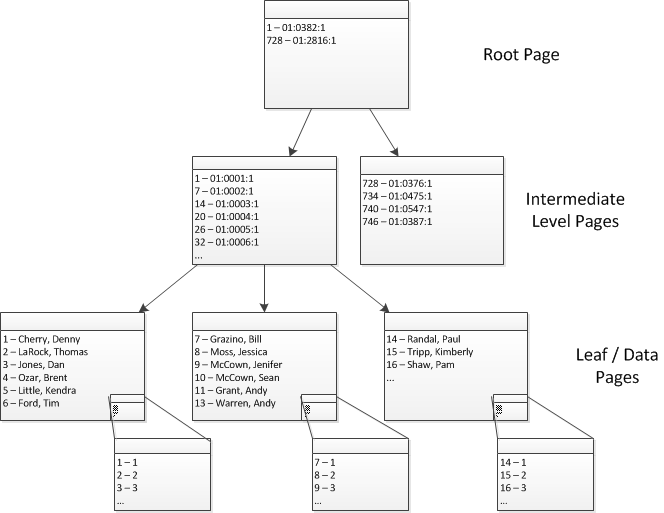 Uniqueifier …
Non-Unique clustered indexes have an extra column called the uniqueifier which ensures that values within the index are unique. 
Uniqueifier is only used for rows which are not unique.
Non-Clustered Index
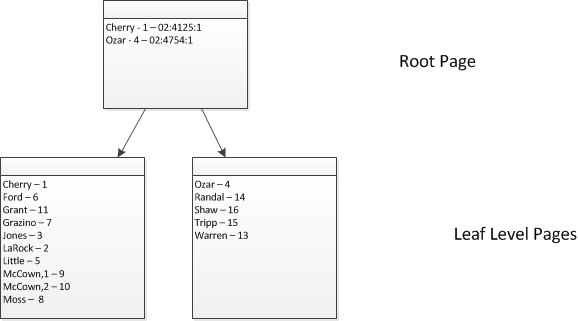 [Speaker Notes: Talk very briefly about this page, then move to the next page where we talk about each level.]
Nonclustered Index Intermediate Page
Contains one row for every row in the table
Contains indexed value and clustered index key or RID
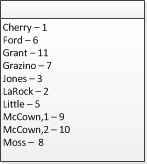 NonClustered Index Root Page
Only a single root page can exist
Contains one row, for each page below it
Each row contains…
Indexed Key Value
Clustered Key Value or RID (if index is not unique)
File Id (2 bytes)
Page Id (4 bytes)
Row Overhead (At least one byte)
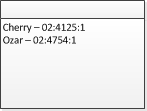 [Speaker Notes: Notice that no reference is made to the slot id.  This isn’t needed at each row within this page contains a reference to the first row in the child pages.
If the root page must be split, then it becomes a member of a new intermediate page and a new root level is put above the old root / new intermediate level.  There’s a slide later on this.]
Navigating The NonClustered Index
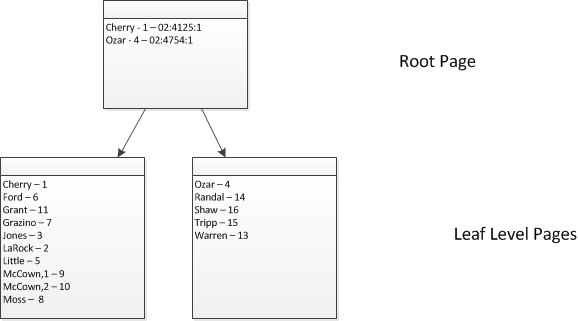 [Speaker Notes: Here we talk about how SQL Server navigates through the clustered index.  Look for me, and navigate to that using the drawing pen from the root through to the leaf page highlighting the use of the intermediate level and slot array.  

Once we know the clustered ID value from the Leaf level, we can switch to the clustered index to find the rest of the row (clustered index is back on the next slide).

Talk about the fact that if the clustering key is in the non-clustered index, the value isn’t duplicated which would be a waste of space]
Navigating The Clustered Index
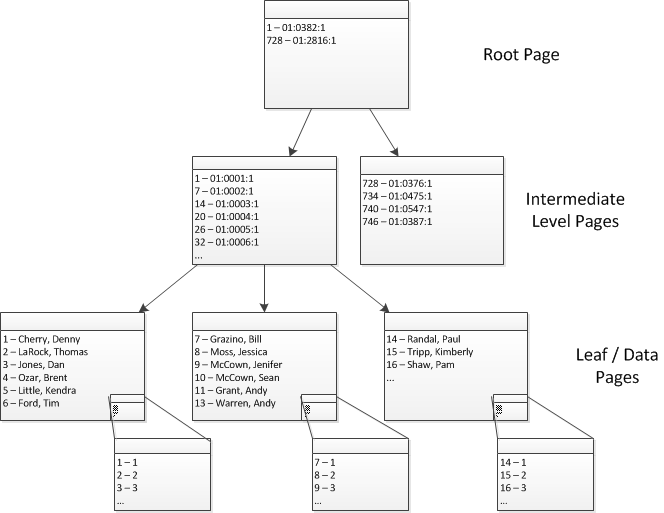 B-Tree Sizes
Each B-Tree page can store info about X child pages…
INT = 8096/13 bytes = 622 pages
BIGINT = 8096/17 bytes = 476 pages
GUID = 8096/25 bytes = 323 pages
Sample Index Size
Root Level = 1 page
Intermediate Level = 7 pages
Data Pages = 11233 pages

Another page level requires 7,650,600 data pages for a fourth level
Denny Cherry
mrdenny@mrdenny.com
http://itke.techtarget.com/sql-server
Please fill out the survey at http://speakerrate.com/mrdenny.